Grade 3
Teacher: Ms. Tuyen

Unit 8: IT’S HOT TODAY!







Lesson 1
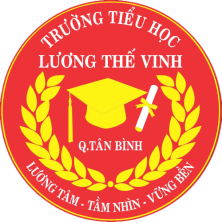 NEW WORDS
WORDS
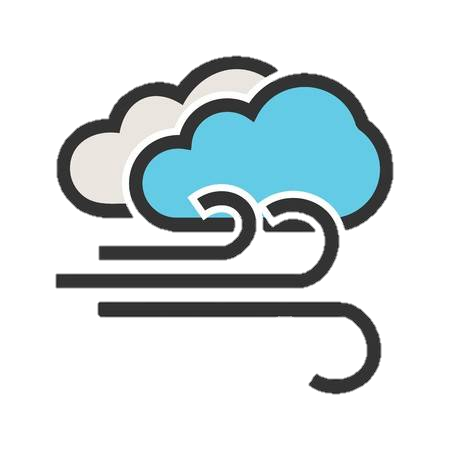 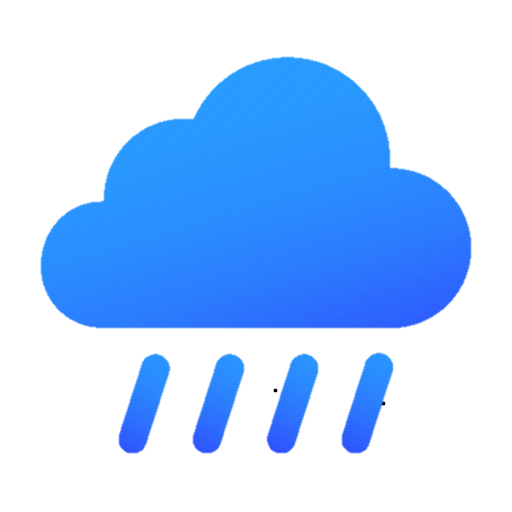 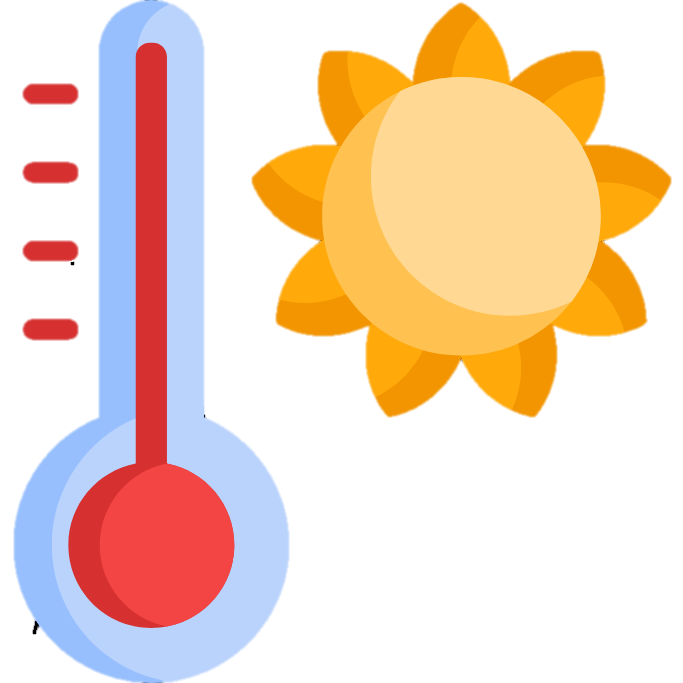 hot
raining
windy
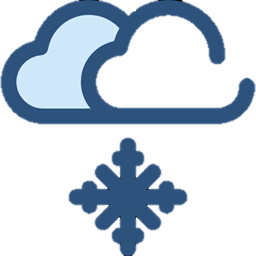 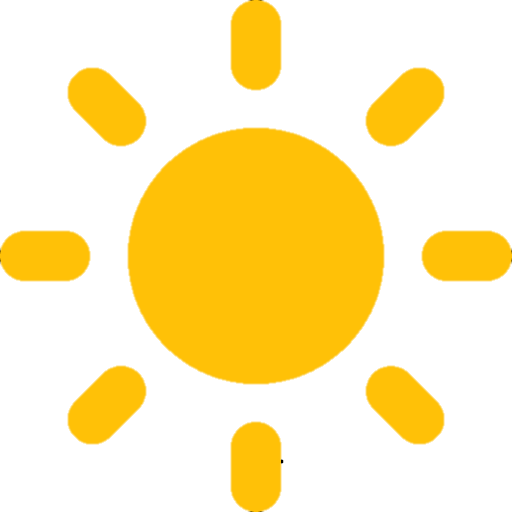 snowing
sunny
Listen and choose
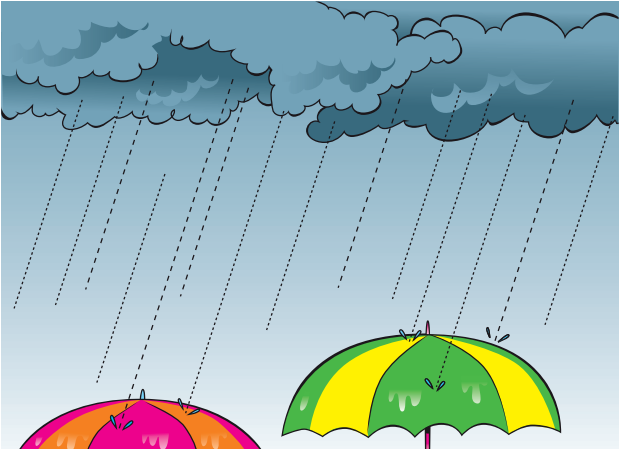 A.
B.
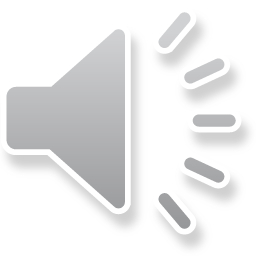 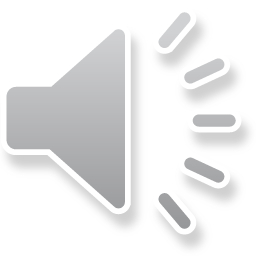 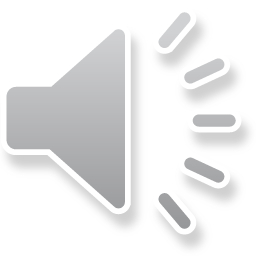 C.
Listen and choose
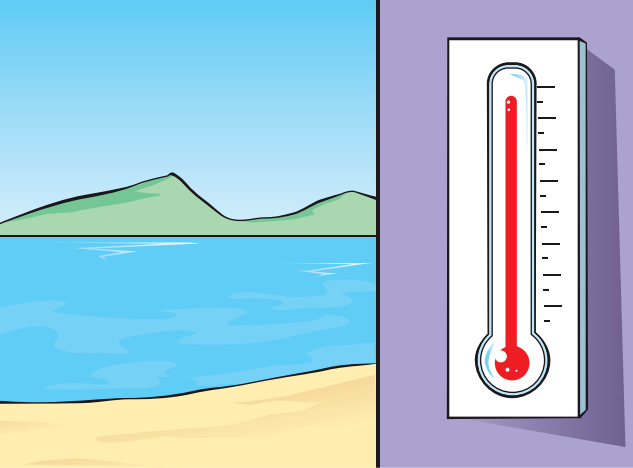 A.
B.
C.
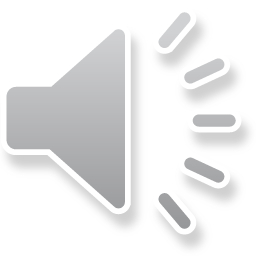 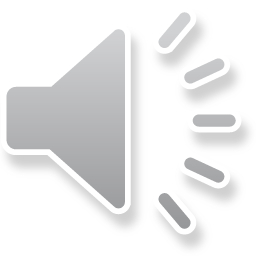 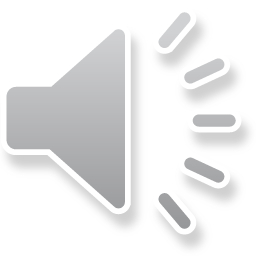 Listen and choose
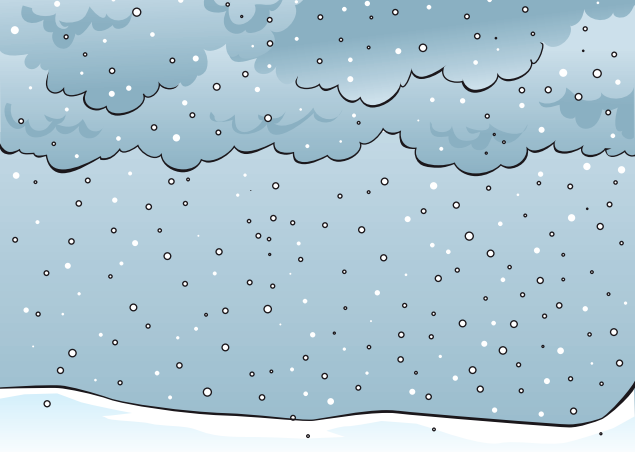 A.
B.
C.
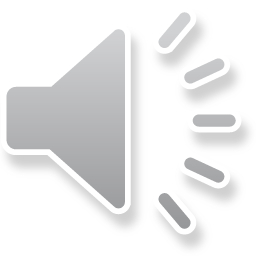 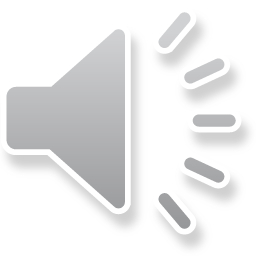 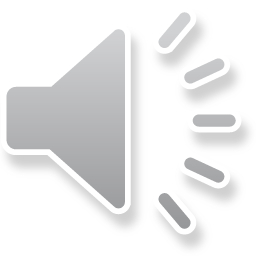 Listen and choose
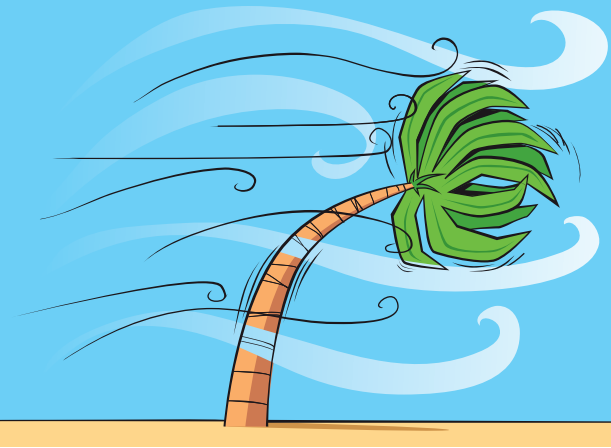 A.
B.
C.
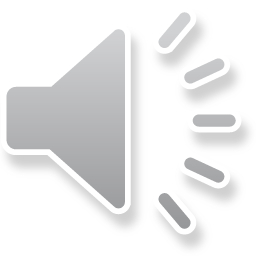 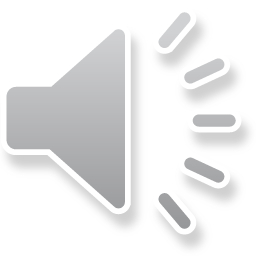 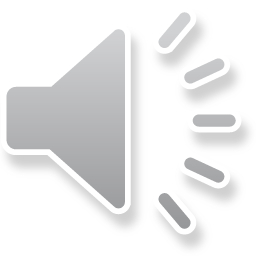 Listen and choose
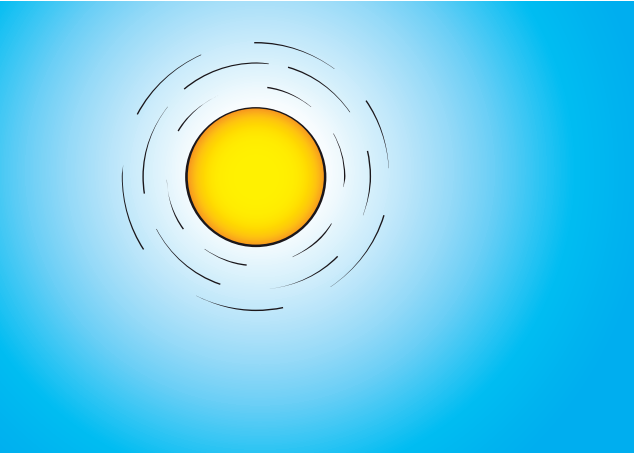 A.
B.
C.
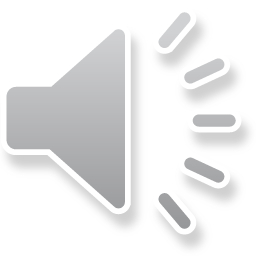 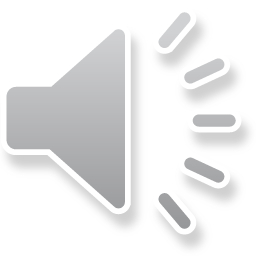 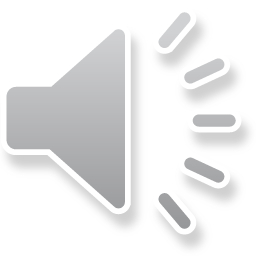 Story
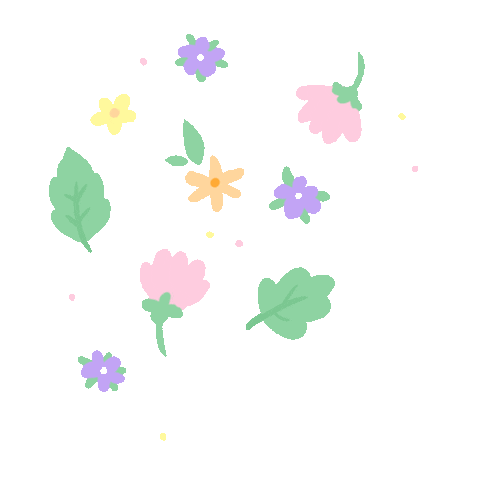 Listenandread
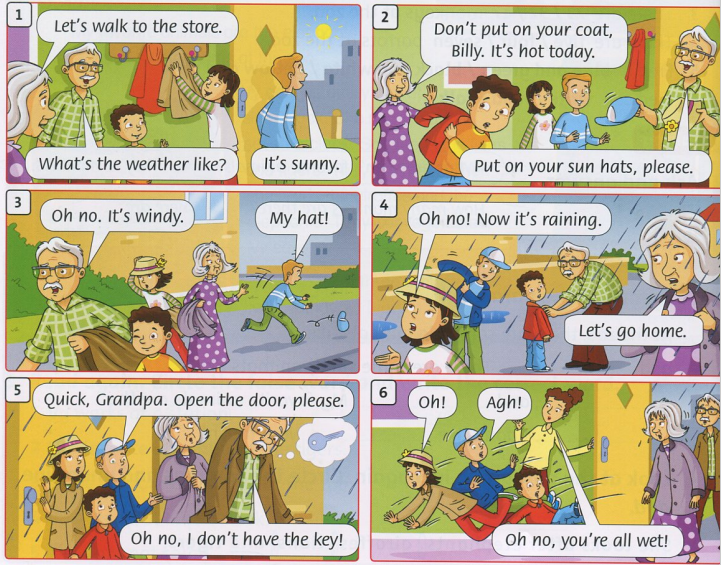 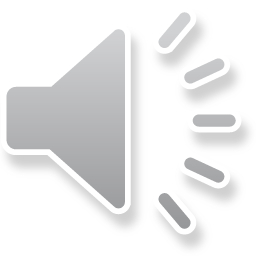 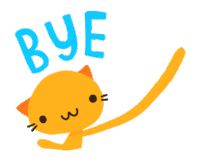 Goodbye~!
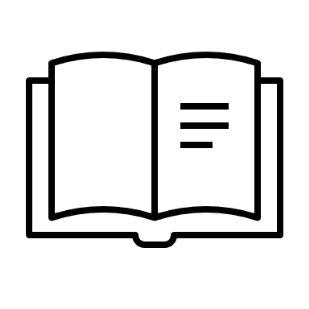 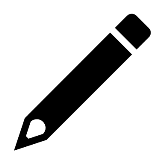 Monday, February 21st, 2022
Unit 8: It’s hot today!
Lesson 1 - Words
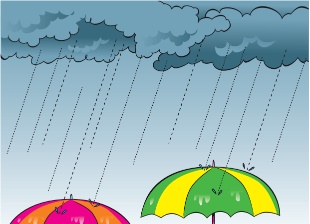 raining
raining
raining
raining
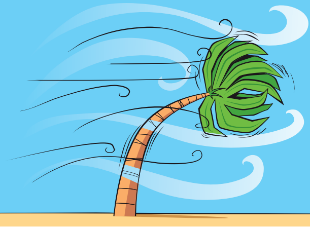 windy
windy
windy
windy
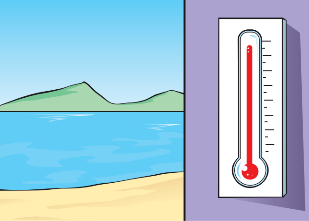 hot
hot
hot
hot
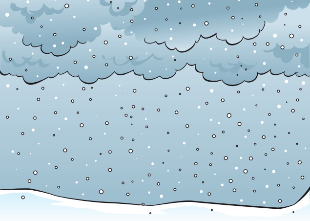 snowing
snowing
snowing
snowing
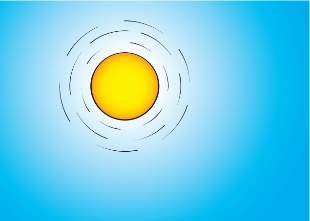 sunny
sunny
sunny
sunny